ПРОГРАММЫ 
ФИНАНСОВОЙ 
ПОДДЕРЖКИ СОЦИАЛЬНЫХ 
ПРЕДПРИНИМАТЕЛЕЙ
О ФОНДЕ РЕГИОНАЛЬНЫХ СОЦИАЛЬНЫХ ПРОГРАММ «НАШЕ БУДУЩЕЕ»
Фонд «Наше будущее» — первая организация, системно развивающая социальное предпринимательство в России.
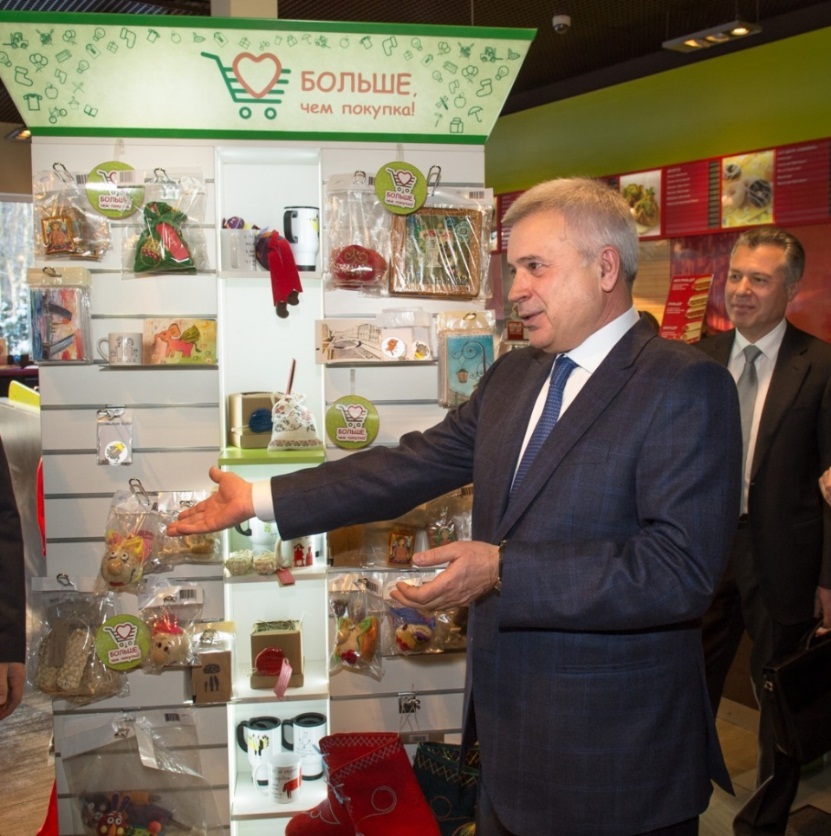 Фонд создан в 2007 году по инициативе российского бизнесмена Вагита Алекперова.
Деятельность Фонда финансируется из личных средств Учредителя и является выражением его личной гражданской и социальной позиции.
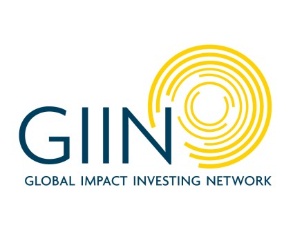 Фонд стал первой российской организацией, которая входит 
в Глобальную сеть социальных инвесторов.
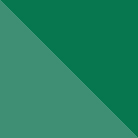 Вагит Алекперов,
Учредитель Фонда
«Наше Будущее»
Миссия Фонда — выступать в качестве катализатора позитивных социальных изменений в  российском обществе.
2
ВСЕРОССИЙСКИЙ КОНКУРС ПРОЕКТОВ «СОЦИАЛЬНЫЙ ПРЕДПРИНИМАТЕЛЬ»
Участники и Основные требования к проектам
География и сроки
Участники
Требования к проектам
Реализация на территории РФ
    
Направлен на решение или смягчение актуальной социальной проблемы территории

Инновационный подход к решению социальной проблемы

Бизнес-модель (финансовая устойчивость)

Возможность применения технологий
в других регионах

20% от бюджета проекта должны быть средствами заявителя
Представители малого и  среднего бизнеса
 
Некоммерческие организации (НКО, благотворительные         фонды и др.)
 
Индивидуальные предприниматели
Конкурс проводится 
в 85 регионах РФ

Заявки принимаются в течение всего года
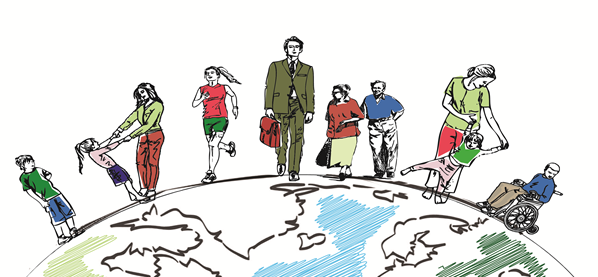 3
ВСЕРОССИЙСКИЙ КОНКУРС ПРОЕКТОВ «СОЦИАЛЬНЫЙ ПРЕДПРИНИМАТЕЛЬ»
Этапы проведения и условия
Этапы проведения
Условия финансирования в виде беспроцентных займов
РАССМОТРЕНИЕ ПРОЕКТОВ 
КОНКУРСНЫМ КОМИТЕТОМ
ПОДГОТОВКА УЧАСТНИКАМИ 
БИЗНЕС-ПЛАНОВ
ВХОДНАЯ ТЕХНИЧЕСКАЯ
ЭКСПЕРТИЗА ЗАЯВКИ
до 10 000 000 рублей 
на срок до 7 лет
действующему бизнесу, 
подающему проект во второй раз
до 5 000 000 рублей 
на срок до 5 лет
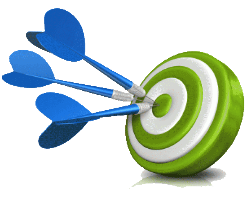 ЭКСПЕРТИЗА 
БИЗНЕС-ПЛАНОВ
ЗАКЛЮЧЕНИЕ ДОГОВОРОВ 
С ПОБЕДИТЕЛЯМИ
действующему бизнесу, 
подающему проект в первый раз
до 500 000 рублей 
на срок до 5 лет
стартап-компаниям, ведущим деятельность менее 1 года
ПОСЕЩЕНИЕ УЧАСТНИКОВ 
ПРЕДСТАВИТЕЛЯМИ 
ФОНДА
РАССМОТРЕНИЕ
ПРОЕКТОВ-ФИНАЛИСТОВ 
ПОПЕЧИТЕЛЬСКИМ 
СОВЕТОМ ФОНДА
Подробные условия: http://konkurs.nb-fund.ru/
4
ВСЕРОССИЙСКИЙ КОНКУРС ПРОЕКТОВ «СОЦИАЛЬНЫЙ ПРЕДПРИНИМАТЕЛЬ»
Итоги за 2017 год (1/3)
В 2017 году в рамках Конкурса было получено 367 заявок  с проектами из 66 регионов России.
Победителями Конкурса стали 27 проектов из 21 региона, получившие финансовую поддержку в форме беспроцентных займов:
Проект «Возрождение ясельных групп "Дорога в жизнь"» (Пермский край, г. Пермь), сумма финансирования - 2 000 000 рублей.

Проект «Центр иппотерапии и верховой езды "Конная усадьба"» (Удмуртская республика, г. Ижевск), сумма финансирования- 4 000 000 рублей.

Проект «Движение без границ» (Калининградская область, г. Калининград), сумма финансирования – 1 000 000 рублей.

Проект «Центр детского аквафитнеса "Рыбка"» (Республика Хакасия, г. Абакан), сумма финансирования  - 500 000 рублей.

Проект «Студия раннего плавания "Аквабэби"» (Тульская область, г. Тула), сумма финансирования - 500 000 рублей.

Проект «Развитие сети семейных образовательных центров "Жираф" с детскими конструкторскими площадками»(Нижегородская область, г. Нижний Новгород), сумма финансирования - 2 500 000 рублей.

Проект «Возрождение традиций производства старорусских напитков, произведенных по монастырским рецептам»(Московская область, г. Сергиев Посад), сумма финансирования - 5 000 000 рублей.

Проект «Соляная пещера» (Архангельская область, г. Северодвинск), сумма финансирования - 500 000 рублей.

Проект «Детский акваклуб "Осьминожки"» (Белгородская область, г.Губкин), сумма финансирования - 500 000 рублей.

 Проект «Расширение производственных мощностей с созданием рабочих мест для людей с ограниченными возможностями» (Тульская область, г.Узловая), сумма финансирования  -  2 500 000 рублей.
5
ВСЕРОССИЙСКИЙ КОНКУРС ПРОЕКТОВ «СОЦИАЛЬНЫЙ ПРЕДПРИНИМАТЕЛЬ»
Итоги за 2017 год (2/3)
Проект «Учебно-производственная сувенирная полиграфическая мастерская» (Брянская область, г.Брянск), сумма финансирования -1 800 000 рублей.

 Проект «Создание круглогодичного плавательного бассейна» (Ростовская область, г.Новочеркасск), сумма финансирования- 1 100 000 рублей.

Проект «Создание реабилитационного отделения в пансионате для пожилых людей и людей с ограниченными возможностями "Пурхма"» (Нижегородская область, г. Володарск), сумма финансирования – 5 000 000 рублей.

Проект «Здоровье юных красноярцев» (Красноярский край, г. Красноярск), сумма финансирования – 5 000 000 рублей.

Проект «Воронежский музей "Петровские корабли"» (Воронежская область, г. Воронеж), сумма финансирования – 5 000 000 рублей.

Проект «Производство ортопедической обуви для здоровья детей и взрослых» (Орловская область, г. Орёл), сумма финансирования– 5 000 000 рублей.

Проект «Футбольный Клуб "Фаворит Выборг"» (Ленинградская область, г. Выборг), сумма финансирования – 5 000 000 рублей.

Проект «Производство линейки инновационных средств реабилитации для детей-инвалидов "Я Могу!"» (Свердловская область, г. Екатеринбург), сумма финансирования – 5 000 000 рублей.

Проект «Создание центра оперативной медицины» (Ярославская область, г. Ярославль), сумма финансирования – 4 000 000 рублей.

Проект «Многофункциональный производственно-туристический центр "Конаковский фаянс"» (Тверская область, г.Конаково), сумма финансирования – 10 000 000 рублей.

Проект «Региональная школа робототехники и программирования ROBOSCHOOL.RU» (Иркутская область, г. Иркутск), сумма финансирования – 3 300 000 рублей.
6
ВСЕРОССИЙСКИЙ КОНКУРС ПРОЕКТОВ «СОЦИАЛЬНЫЙ ПРЕДПРИНИМАТЕЛЬ»
Итоги за 2017 год (3/3)
Проект «Электрическая приставка UNAwheel для инвалидного кресла» (г. Москва), сумма финансирования – 500 000 рублей.

Проект «Клуб робототехники для детей и подростков от 5 до 16 лет» (Краснодарский край, г. Абинск), сумма финансирования – 500 000 рублей.

Проект «Развитие информационно-прокатного центра технических средств реабилитации» (Пермский край, г. Пермь), сумма финансирования – 800 000 рублей.

Проект «Лавка Добра» (Алтайский край, г.Барнаул), сумма финансирования – 500 000 рублей.

Проект «Разработка и внедрение мер по профилактике респираторных заболеваний и оздоровлению детей Арктической зоны на базе Семейного Оздоровительного Центра "Радость"» (Архангельская область, г. Архангельск), сумма финансирования – 500 000 рублей.

Проект «Частный детский сад "Чудо-остров"» (Астраханская область, г. Астрахань), сумма финансирования – 480 000 рублей.
7
ВСЕРОССИЙСКИЙ КОНКУРС ПРОЕКТОВ «СОЦИАЛЬНЫЙ ПРЕДПРИНИМАТЕЛЬ»
Результаты за 10 лет
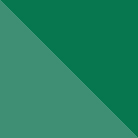 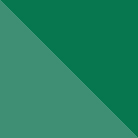 за
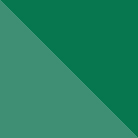 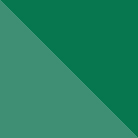 одобрено займов
на сумму
в
поддержано
52
10
483,9
197
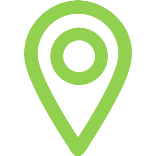 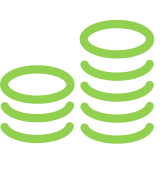 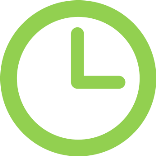 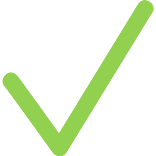 млн рублей
регионах
лет
работы
проектов
(беспроцентные
целевые займы)
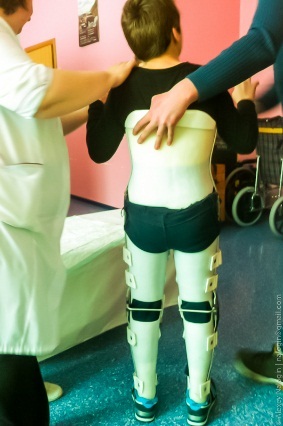 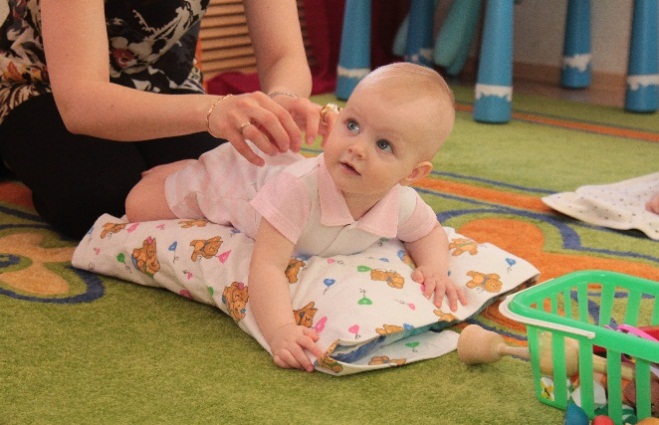 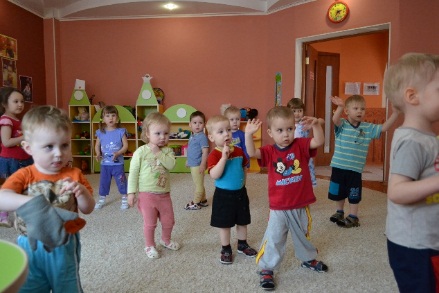 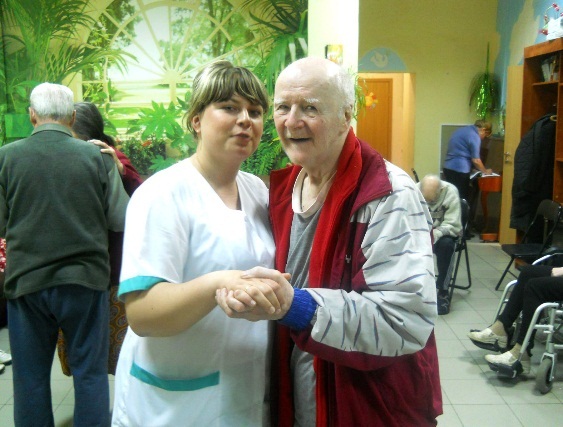 8
КОНКУРС прямые инвестиции в социальное предпринимательство
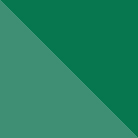 объем инвестиций
в один проект
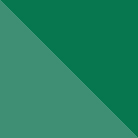 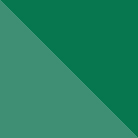 срок участия Фонда
в проекте
Финансирование проектов, находящихся
на стадии «расширение», в форме прямых
инвестиций (выкупа доли в компании).
Участники Конкурса – действующие
не менее 1 года коммерческие организации.
10  50
10
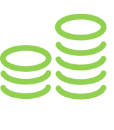 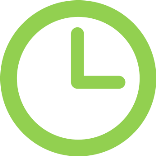 до
до
от
млн рублей
лет
География: конкурс проводится на всей территории России –  в 85 субъектах Российской Федерации.

Сроки проведения: заявки принимаются в течение всего года.

Участники Конкурса коммерческие организации, зарегистрированные в форме: 

- общества с ограниченной ответственностью (ООО),
- акционерного общества (АО),
- публичного акционерного общества (ПАО), 
относящиеся к субъектам малого и среднего предпринимательства,  зарегистрированные и осуществляющие свою деятельность на территории России.


ПОДРОБНЫЕ УСЛОВИЯ: HTTP://INVESTSP.NB-FUND.RU/
до
9
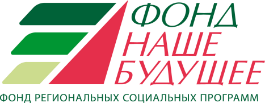 Адрес: г. Москва, ул. Знаменка,  д. 8/13, стр. 2

Контактное лицо: Анна Крошкина, тел.:  +7 (495) 780 -96-71, доб. 40-06
Горячая линия:  8 800 333 68 78



www.nb-fund.ru
Фонд «Наше будущее»

konkurs.nb-fund.ru
Всероссийский конкурс проектов «Социальный предприниматель»

investsp.nb-fund.ru/
Конкурс «Прямые инвестиции в социальное предпринимательство»

www.nb-forum.ru
Информационно-аналитический портал
«Новый бизнес: социальное предпринимательство»